WEA
Kalsoom Ramzan – Education Support, Southampton
Fiona Mackie – Education Coordinator, Southampton
Elizabeth Joiner – ESOL Lead Tutor
Yasmeen Hussain – Education Manager, Hampshire
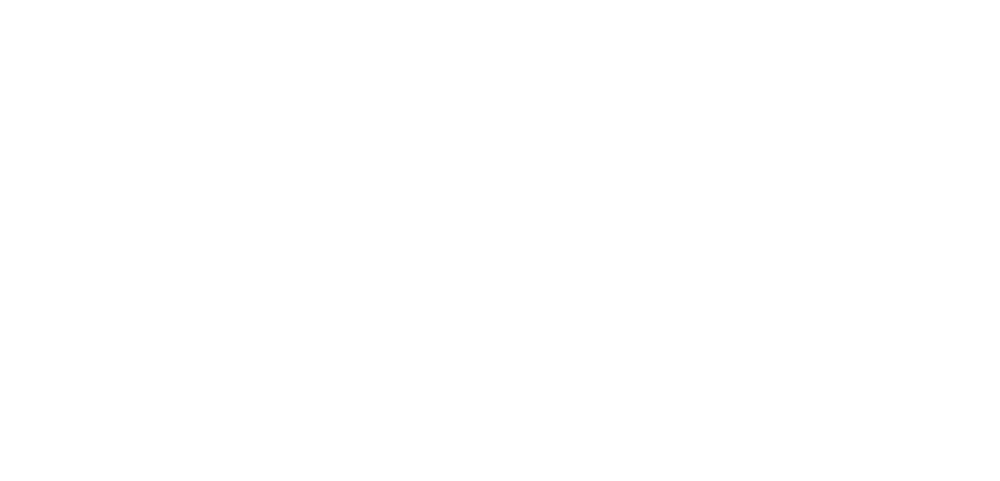 Our Vision
“A better world- equal, democratic and just; through adult education the WEA challenges and inspires individuals, communities and society”
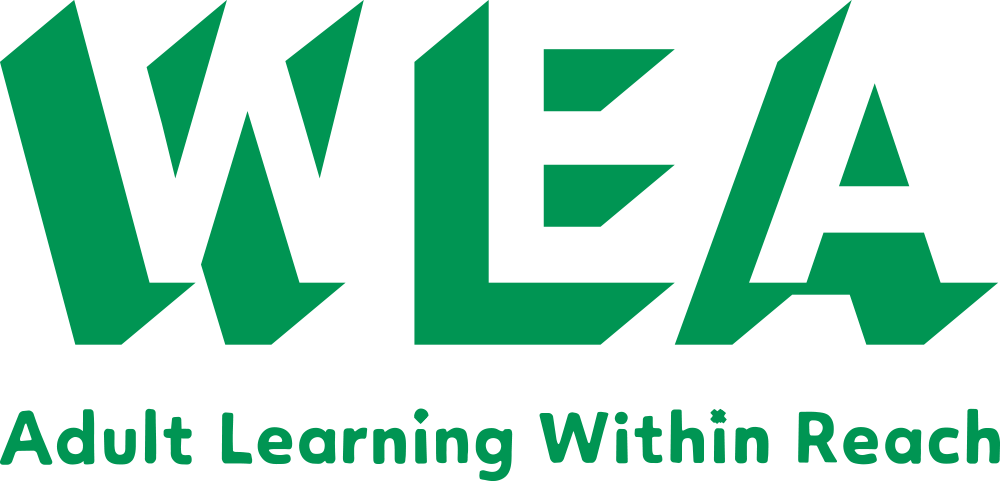 Learn The WEA Way
www.wea.org.uk

About us | WEA
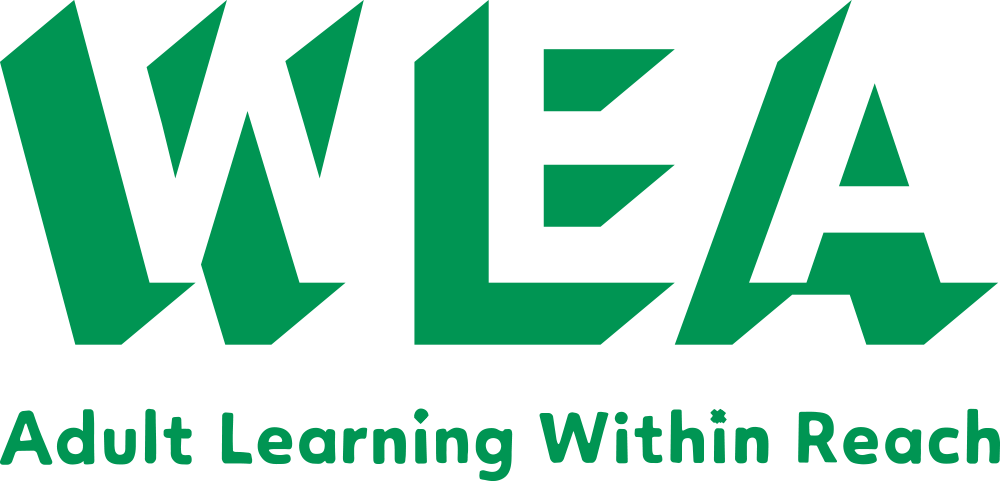 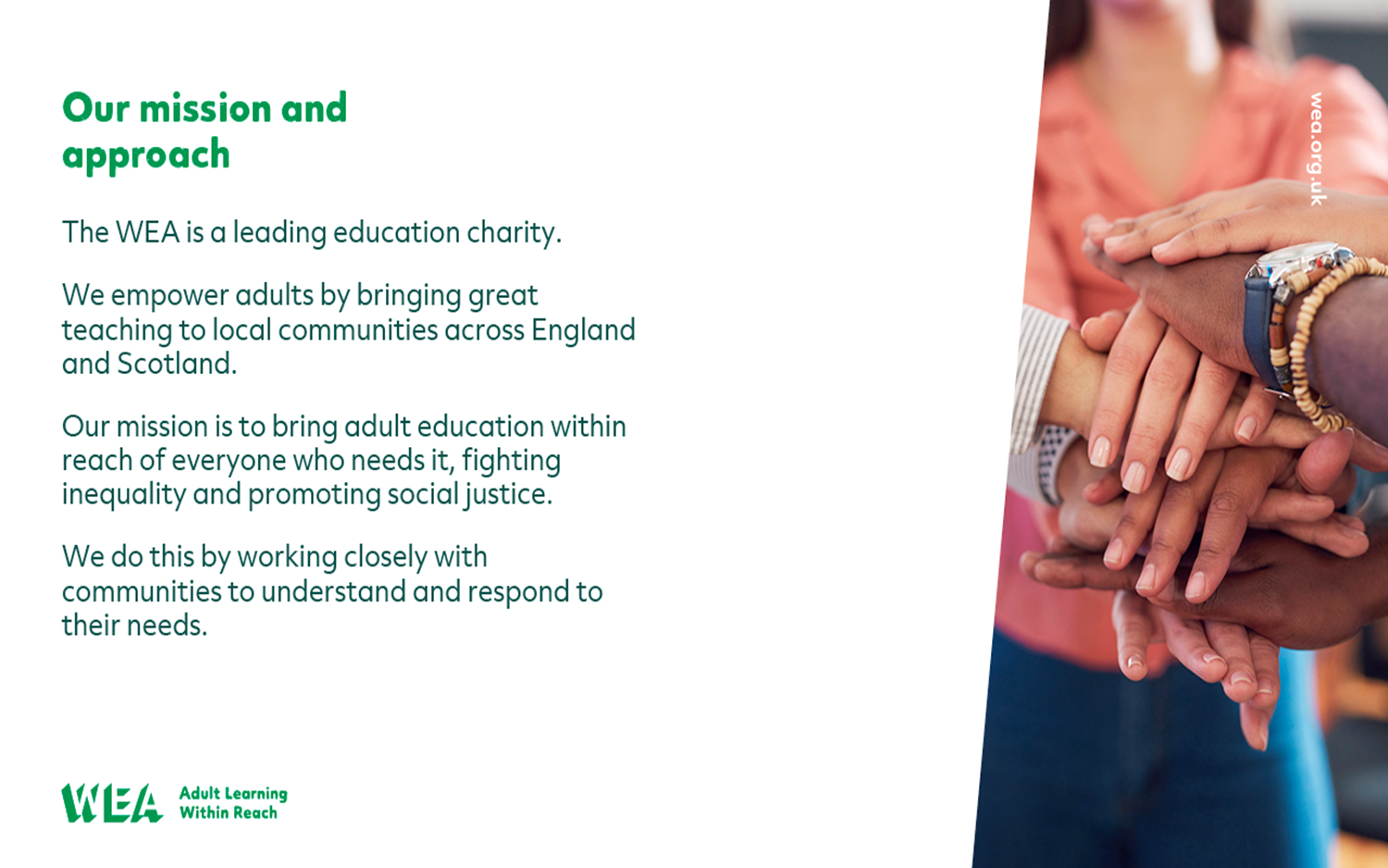 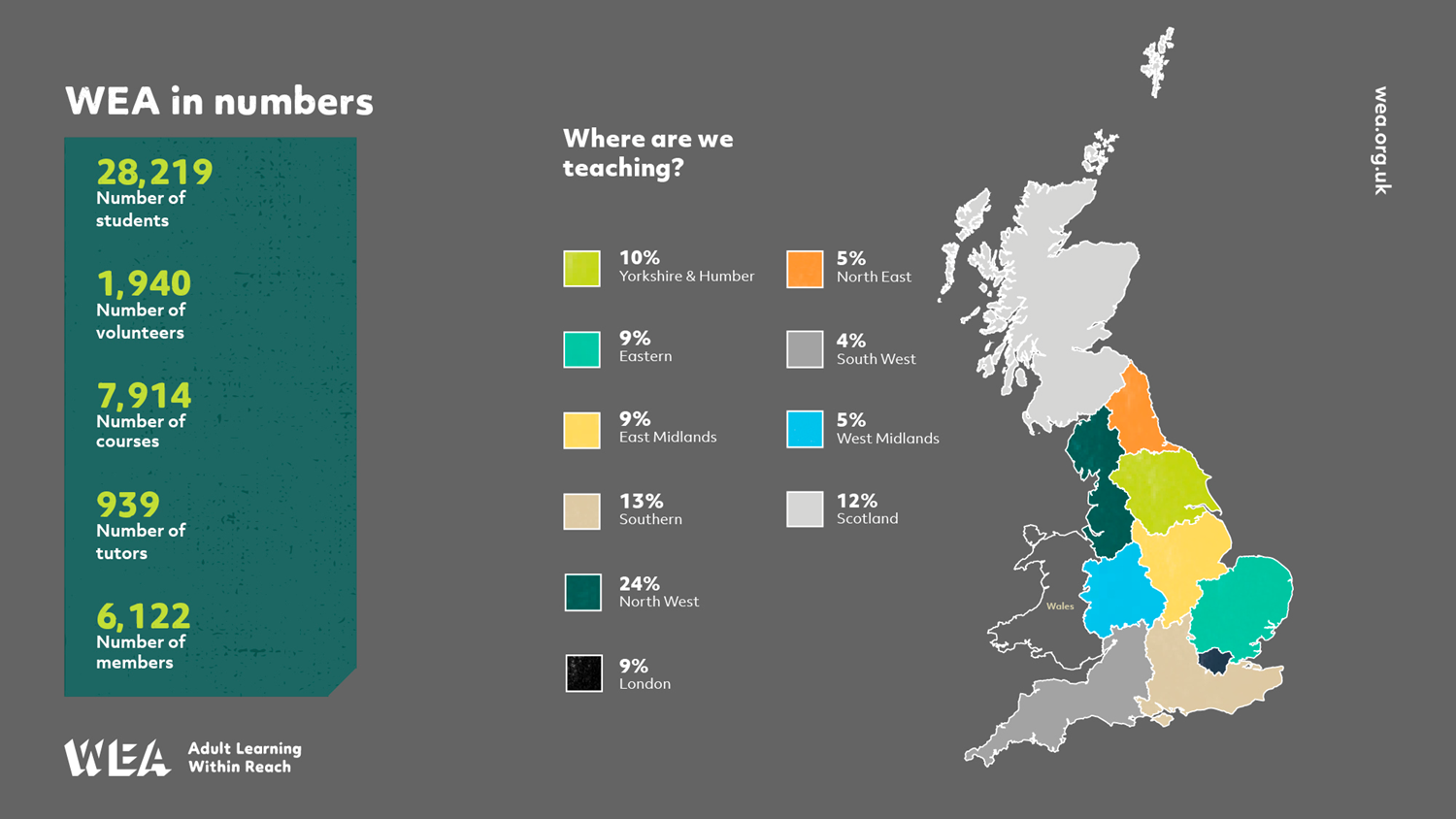 [Speaker Notes: In the last academic year we reached nearly  30,000 students across England and Scotland, despite the Covid-19 pandemic.
We work with over 1000 community partners across the UK, to reach those who need us most.
And deliver over 7,000 different courses to meet the diverse needs and interests of our learners, supported by nearly 1,000 tutors.
Nearly 2000 volunteers support the delivery of our local branch teaching, supporting tutors and learners alike
We also serve over 6000 members, who pay £15 a year to keep connected with us, enjoying weekly online lectures, connect calls, regular email contact and a magazine among other member benefits.
How this project fits with our wider work-]
An Outline
UK’s largest voluntary  charity provider of Adult Education
Founded in 1903 to support education needs of working adults
We are a Nationwide organisation but deliver local provision in community venues
100% committed to improving the lives of adults through education and providing access for all through affordable or free courses
We are funded  by the Education Skills Funding Agency We actively campaign for access to Adult Education for all.
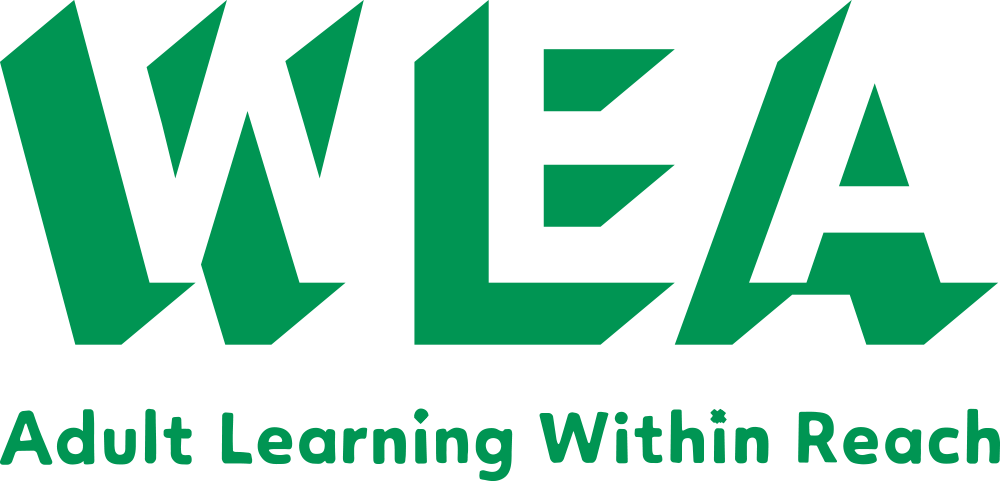 An Outline continued…
We are OFSTED inspected and Matrix accredited
We run accredited as well as non-accredited courses
Equality and Diversity is embedded in all we do and we believe education helps to challenge discrimination
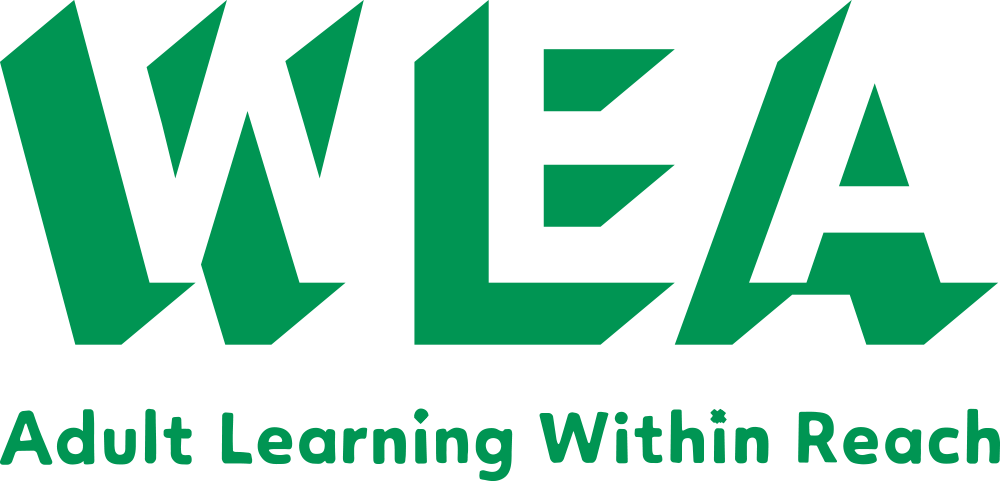 Partnership work
We work with many organisations including local authorities, the voluntary sector, schools and family centres, local groups including churches and those working with asylum seekers and refugees, Job Centre Plus, food banks, universities, social prescribers, strategic bodies, groups who work with learners with difficulties or disabilities and many more…
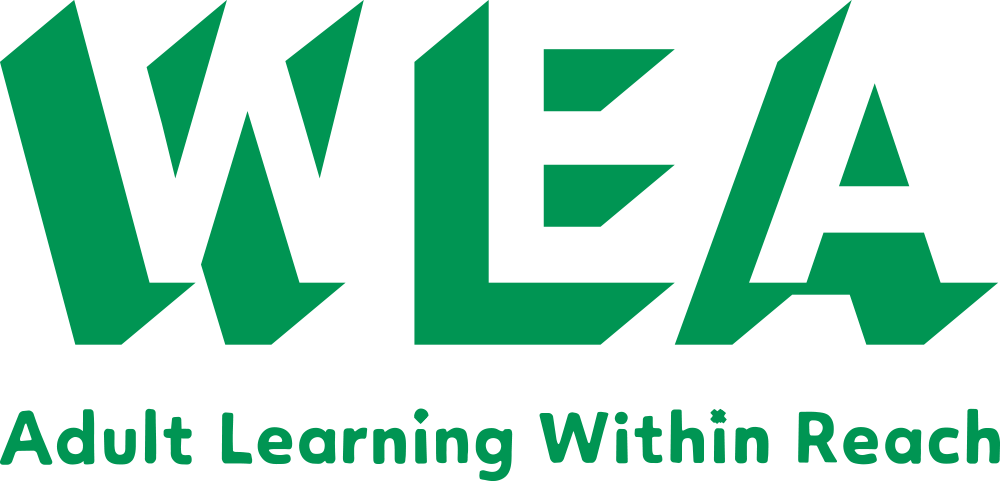 Targeted work
We offer courses for many targeted groups including: 
Looking for work, furthest away from the job market
People with learning difficulties
Elderly
Carers
Volunteers
Parents 
Job Seekers
Asylum Seekers
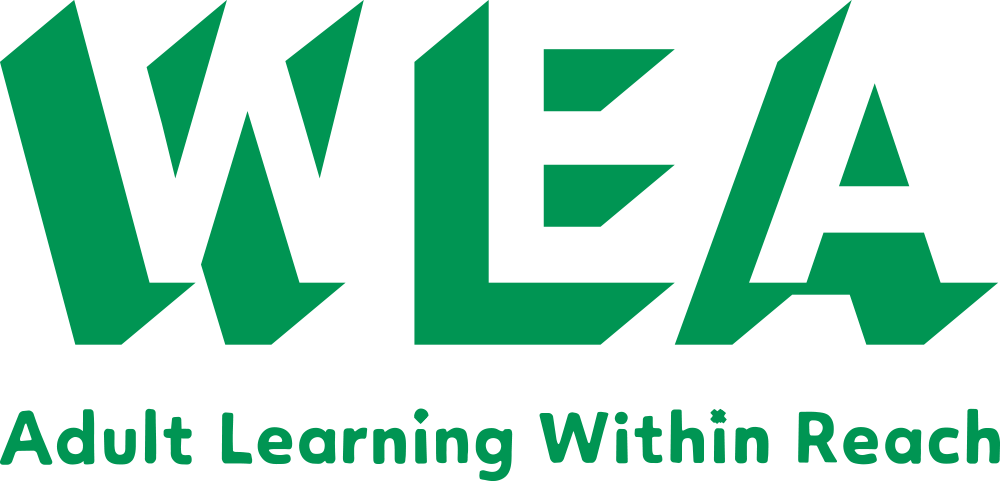 Examples of Targeted Work (some courses lead to qualifications)
Examples of Open Programme and Branch courses
DEVELOP STRONGER COMMUNITIES
Schools and Parenting – Learn about ADHD, Introduction to Becoming a TA
Community Garden – Recycled Garden, Health & Wellbeing, Care providers, Mental Health, Local Gardening Groups, Grow Your Own
Health & Wellbeing – Crafts for Wellbeing, Coping with Money Worries
Partnership Work
 
 
IMPROVE HEALTH AND WELLBEING
Digital Skills – IT for over 60s
Cost of Living – Coping with Money Worries, Managing Your Money, What’s the Cheapest Appliance to Run?
Arts & Crafts (practical) – Textiles, Pottery, Portraiture, Craft for Wellbeing
Textiles/Sewing including recycling/upcycling
PROGRESSION TOWARDS FORMAL LEARNING OR PROGRESSION
English, Maths and ESOL – ESOL Entry 3 Writing, Functional Skills Entry 2
Essential Digital Skills – Get Confident with Computers, How to use an Excel Spreadsheet
Employability – Assertiveness & Managing Conflict, Get Confident for Employment, Get Confident for Interviews
Schools and Parenting – Introduction to Becoming a TA, Level 2
Care – Introduction to Counselling, Step in to Care, Level 2
Community Interpreting – Become a Community Interpreter, Level 1, 2, 3
 
 
CULTURAL LEARNING 
Art Appreciation - World Heritage Sights in England
Digital – The Art of Photography
History – Story of Black Footballers, The Military Architecture of World War 2, Hadyn in England, From Gatsby to Wall Street
Creative Writing & Literature – Fierce Tears: A Day with Dylan Thomas
To organise a course
If you are interested in organising a course for a group of students in your area contact:  fmackie@wea.ac.uk , ejoiner@wea.ac.uk or yhussain@wea.ac.uk

Call the Southampton office 023 8063 0483